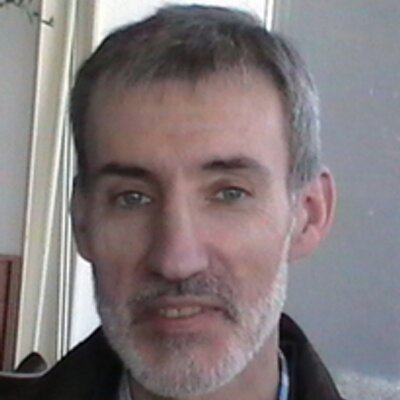 Joserra Zalakain
Teacher of English as FL and a Moodler
[Speaker Notes: My  introduction]